Matematická čítanka
Školiteľ: RNDr. Peter Borovanský PhD.
Autor: Barbora Forgáčová
Cieľ práce
adaptácia existujúcich materiálov na dnešné technológie
vytvorenie interaktívnej online verzie
používatelia - žiaci 3. stupňa
Vstupné súbory
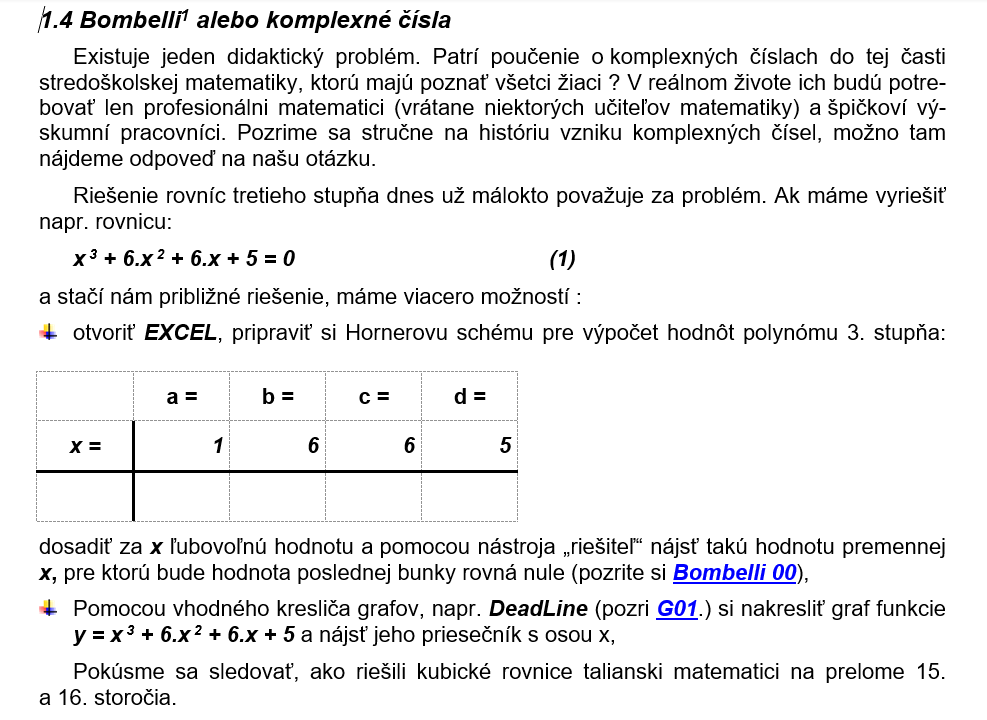 Word
vysvetlenie učiva
príklady, úlohy, riešenia
odkazy na miniprojekty
odkazy na doplňujúce materiály
Vstupné súbory
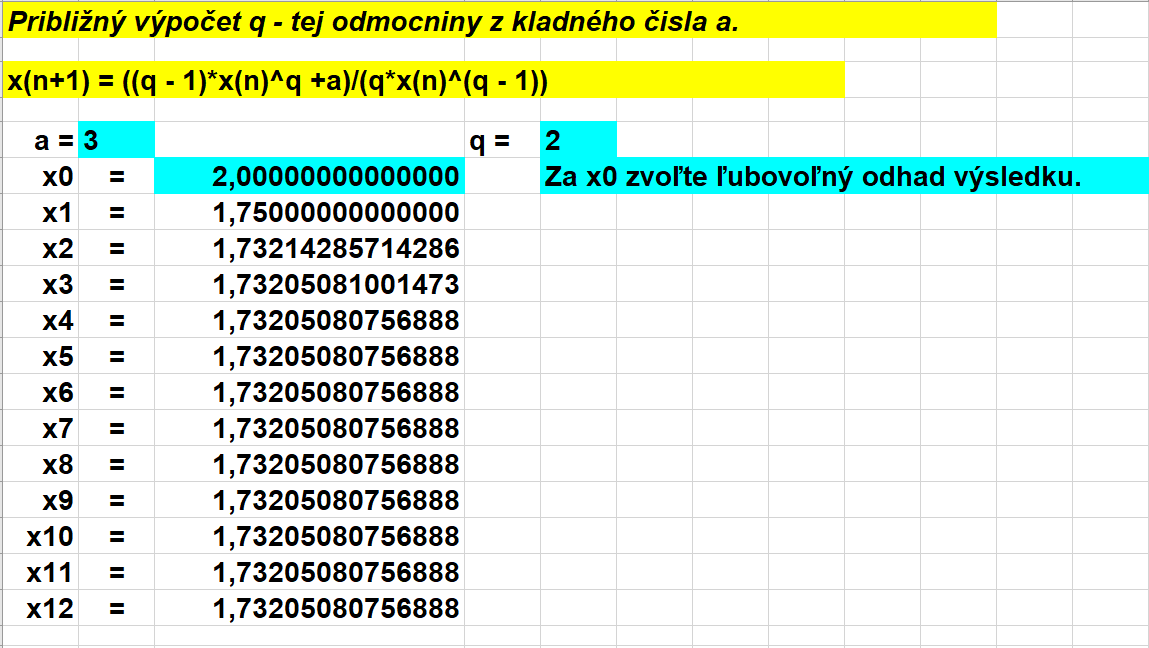 Excel
grafy
tabuľky
zložitejšie vzorce
Vstupné súbory
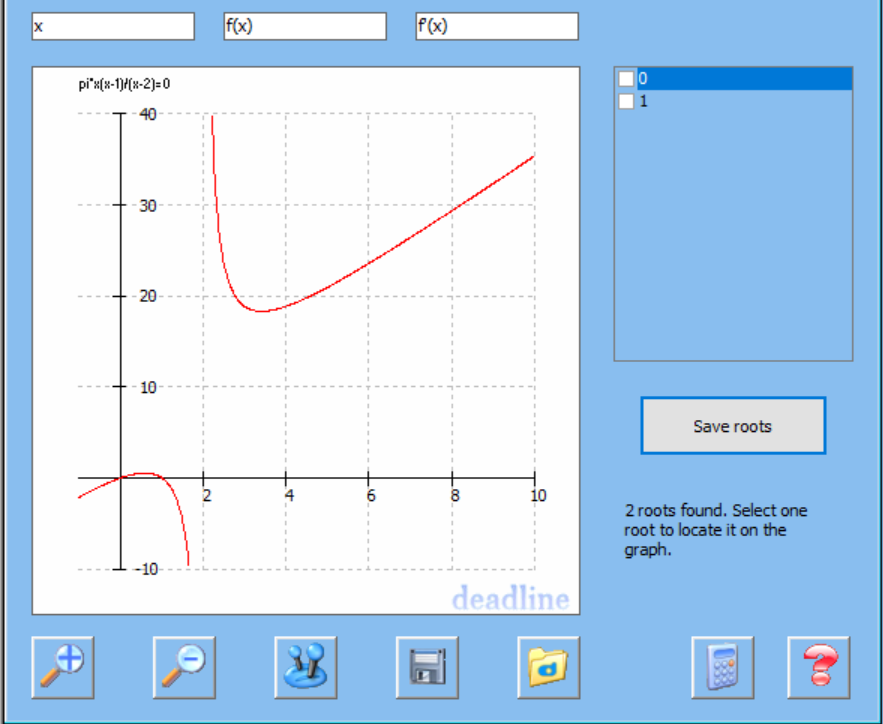 DeadLine
grafy
matematický softvér
rieši rovnice a vykresľuje grafy
Vstupné súbory
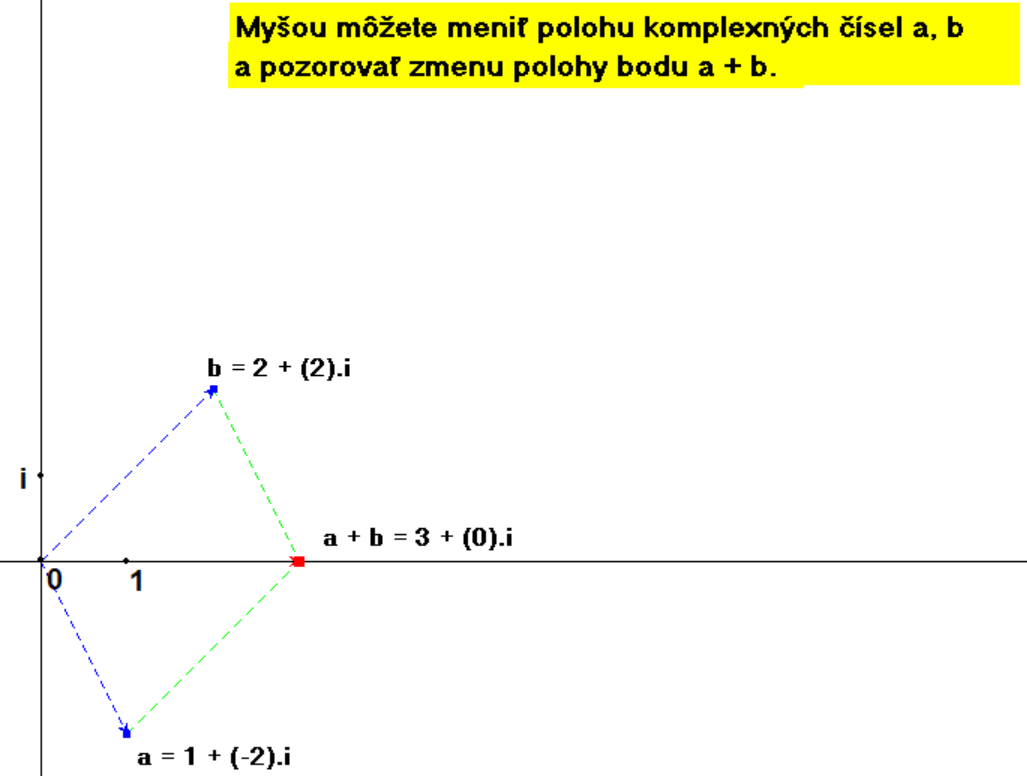 Cabri
matematické konštrukcie
matematický softvér
geometrické objekty
Problém a riešenie
nepohodlnosť používania
neexistujúce odkazy
dostupnosť
 inštalácia a zakúpenie softvérov

webstránka
Použité technológie
Python + selenium
HTML
JavaScript
PHP
MathJax
GeoGebra
Word a Excel
Excel
Rozdelenie na 3 druhy
GeoGebra
MathJax
Na stiahnutie
Word	
Html
Mathjax
Zmena odkazov
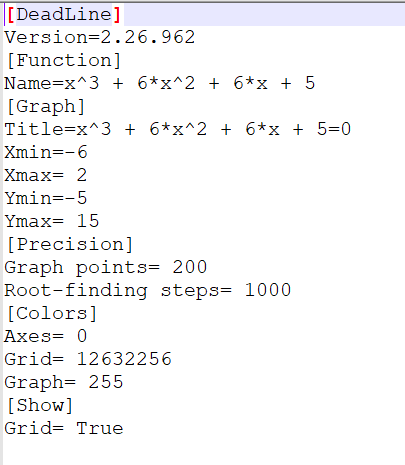 Analýza a automatizácia vstupných súborov
DeadLine
name
šablóna grafu
úprava
Šablóna grafu
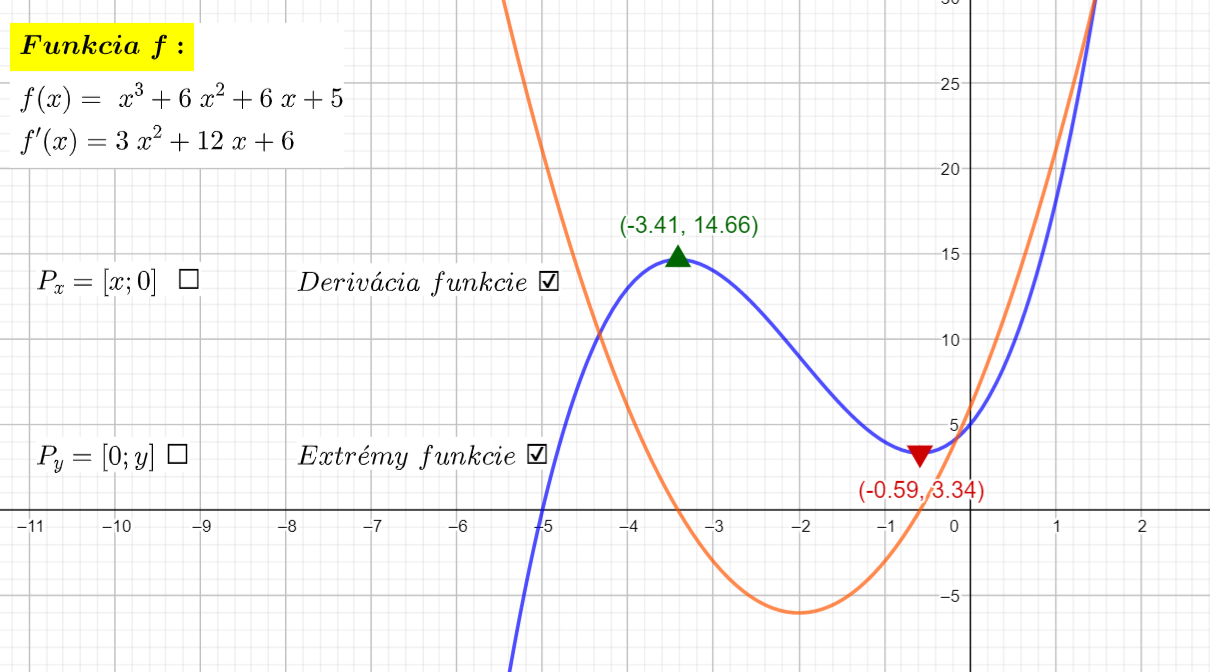 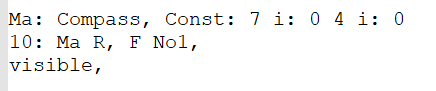 Analýza a automatizácia vstupných súborov
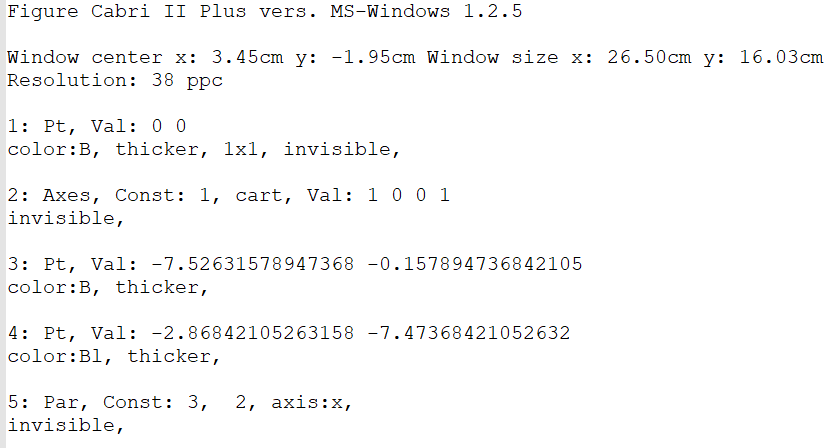 Cabri
porovnávanie s 
GeoGebrou
 komplikácie
Riešenie
úprava
Súčasný stav
20/25 wordov
64/86 excelov
Viac ako ½ zo 110  cabri
42/42 grafov
Prínosy práce
Vytvorenie konvertoru grafov z DeadLine do GeoGebry
Vytvorenie online matematickej čítanky
konvertor matematických konštrukcií z Cabri do GeoGebry
Ďakujem za pozornosť
Otázky a odpovede
Je v súlade s licenciou dešifrovať formáty Cabri a Deadline? 
Dešifrovanie Cabri a DeadLine nie je v súlade s licenciou, ale nikde sa nepíše, že dešifrovať ich formáty nie je v súlade s licenciou.
Pokúšali ste sa osloviť autorov Cabri o špecifikáciu súborov? 
Nie.
Aká je architektúra konvertora z Cabri do príkazov Geogebra? Využíva lexikálnu analýzu? 
Nemá žiadnu špeciálnu architektúru. Ide o script, ktorý dostane na vstupe súbor, postupne ho číta, vytvára z neho GeoGebra príkazy a následne pomocou selenia tieto príkazy vkladá do GeoGebry. Nevyužíva lexikálnu analýzu.
Otázky a odpovede
Koľko appletov ste skonvertovali a koľko sa podarilo automaticky skonvertovať bez jediného manuálneho zásahu? 
Skonvertovaných je okolo 60% konštrukcií a grafov je 100%. 
Bez manuálneho zásahu sa dali spraviť iba grafy, v tomto prípade záležalo od toho či existujú priesečníky s osami.
Ak by nebola použitá šablóna a nechala by som používateľa nech sa trápi sám so zisťovaním derivácie, extrémov, hľadaním koreňov pomocou geogebry, tak by to bolo 100%.
Konštrukcie sa nedajú skonvertovať bez manuálneho zásahu.
Otázky a odpovede
Nebolo by ideálnejšie importovať spomínané materiály do CMS Moodle? (Využitím vhodných pluginov.) 

Boli konvertované materiály testované na škole? Nie.
Má výsledná konverzia materiálov aj nejakú funkciu navyše oproti starej verzii? V cieli práce je napísané, že sa neočakáva žiaden metodický posun predloženého materiálu.
Aká časť pôvodnej čítanky je úplne dokončená na zverejnenej stránke ? 
4/5 kapitol je dokončených.

Na niektoré typ súborov ste pri konverzii použili vlastné nástroje, skripty, či programy. Prečo nie súsúčasťou práce ?